Figure 1. Flowchart outlining the decision process taken by InterPro curators in order to assign GO terms.
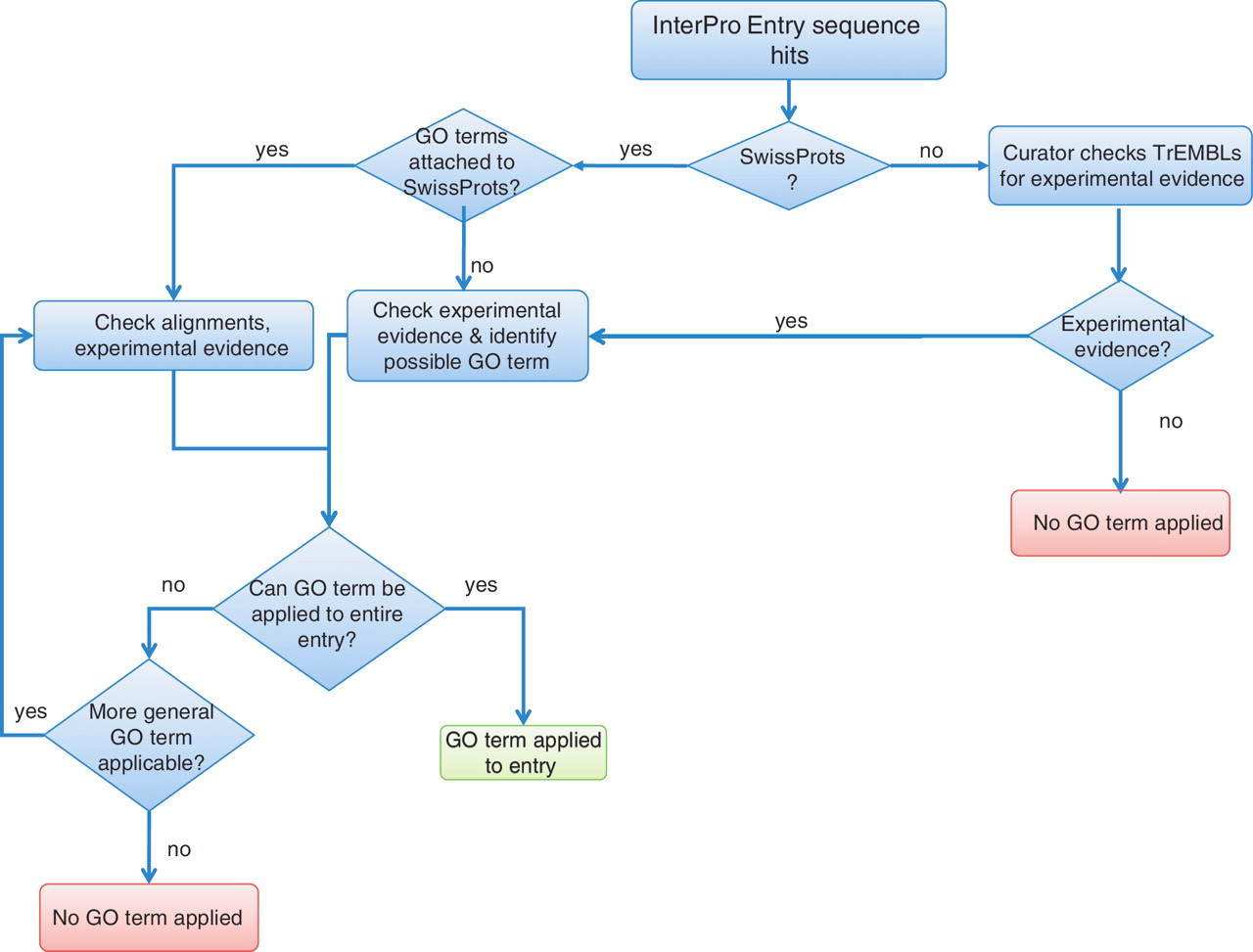 Database (Oxford), Volume 2012, , 2012, bar068, https://doi.org/10.1093/database/bar068
The content of this slide may be subject to copyright: please see the slide notes for details.
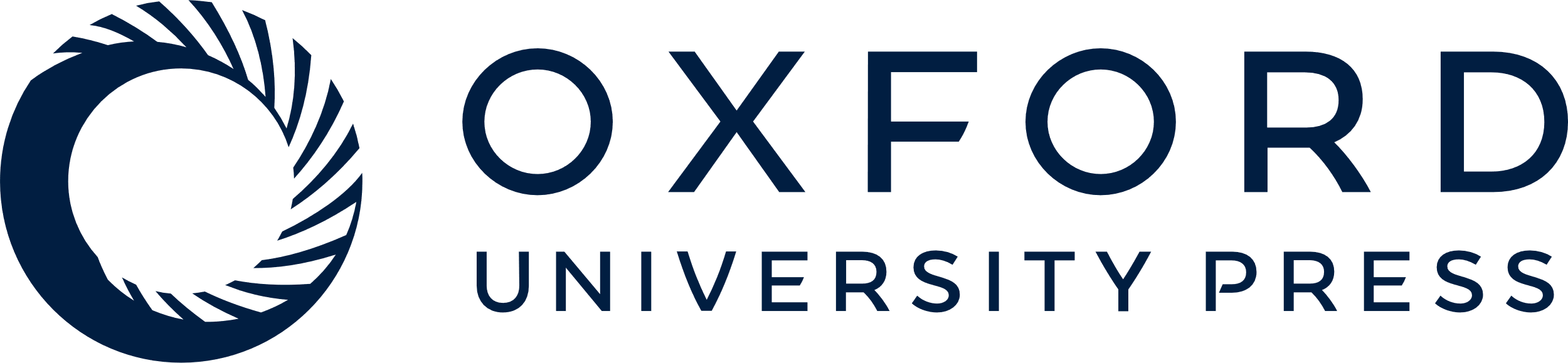 [Speaker Notes: Figure 1. Flowchart outlining the decision process taken by InterPro curators in order to assign GO terms.


Unless provided in the caption above, the following copyright applies to the content of this slide: © The Author(s) 2012. Published by Oxford University Press.This is an Open Access article distributed under the terms of the Creative Commons Attribution Non-Commercial License (http://creativecommons.org/licenses/by-nc/3.0), which permits unrestricted non-commercial use, distribution, and reproduction in any medium, provided the original work is properly cited.]
Figure 2. Application of GO molecular function terms to IPR002201 and its child entries. IPR002201 is a more general ...
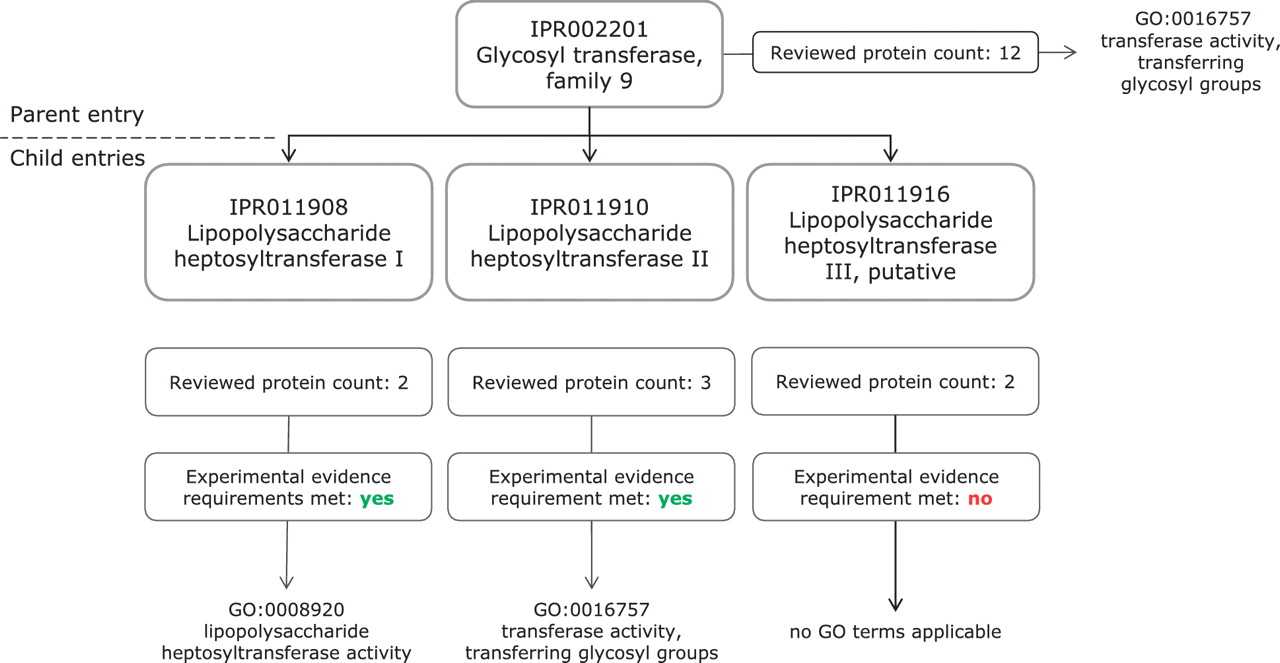 Database (Oxford), Volume 2012, , 2012, bar068, https://doi.org/10.1093/database/bar068
The content of this slide may be subject to copyright: please see the slide notes for details.
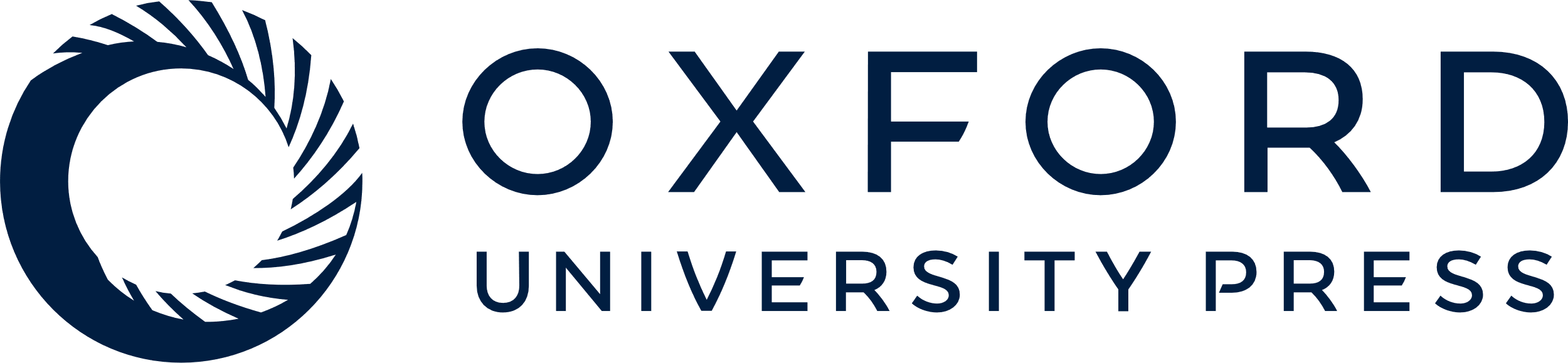 [Speaker Notes: Figure 2. Application of GO molecular function terms to IPR002201 and its child entries. IPR002201 is a more general entry, which encompasses the proteins matched by its three child entries, IPR011908, IPR011910 and IPR011916. The increased specificity of the child entry can be reflected in the GO annotation; IPR011908 has a more specific Molecular Function term than the parent entry IPR002201.


Unless provided in the caption above, the following copyright applies to the content of this slide: © The Author(s) 2012. Published by Oxford University Press.This is an Open Access article distributed under the terms of the Creative Commons Attribution Non-Commercial License (http://creativecommons.org/licenses/by-nc/3.0), which permits unrestricted non-commercial use, distribution, and reproduction in any medium, provided the original work is properly cited.]
Figure 3. Complementary domain and family GO mapping for InterPro entries that match the human cellular tumour antigen ...
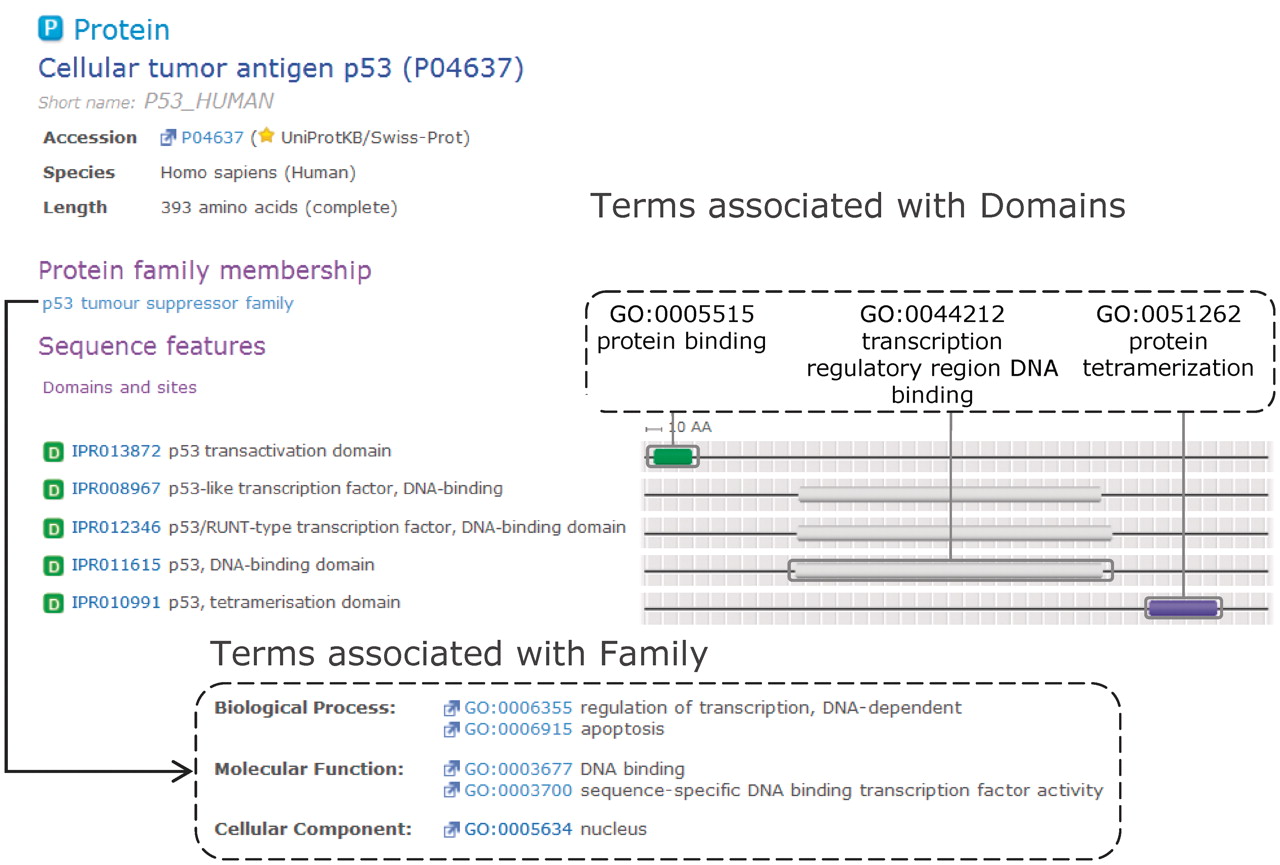 Database (Oxford), Volume 2012, , 2012, bar068, https://doi.org/10.1093/database/bar068
The content of this slide may be subject to copyright: please see the slide notes for details.
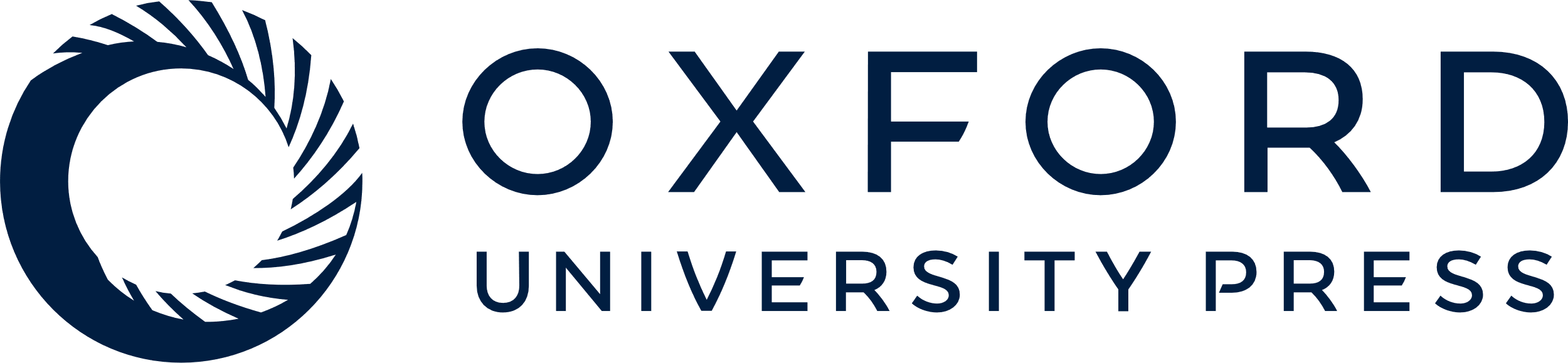 [Speaker Notes: Figure 3. Complementary domain and family GO mapping for InterPro entries that match the human cellular tumour antigen p53. Domain GO annotation enables the function(s) of the family to be attributed to individual domains within the protein.


Unless provided in the caption above, the following copyright applies to the content of this slide: © The Author(s) 2012. Published by Oxford University Press.This is an Open Access article distributed under the terms of the Creative Commons Attribution Non-Commercial License (http://creativecommons.org/licenses/by-nc/3.0), which permits unrestricted non-commercial use, distribution, and reproduction in any medium, provided the original work is properly cited.]